«Одежда. Использование разно-фактурного материала при изготовлении эскизов народной и современной одежды».(Урок 2)
МОУ СОШ №157
Калининского района города Уфы


Руководитель:
Ермолаева Е.М.
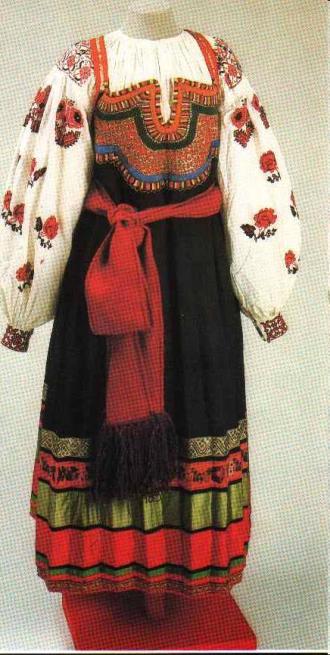 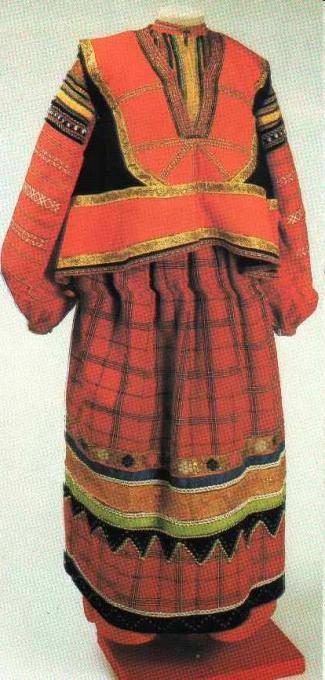 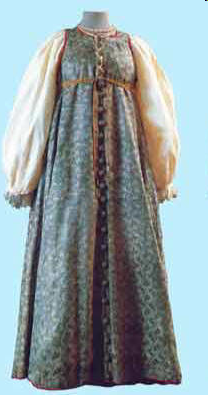 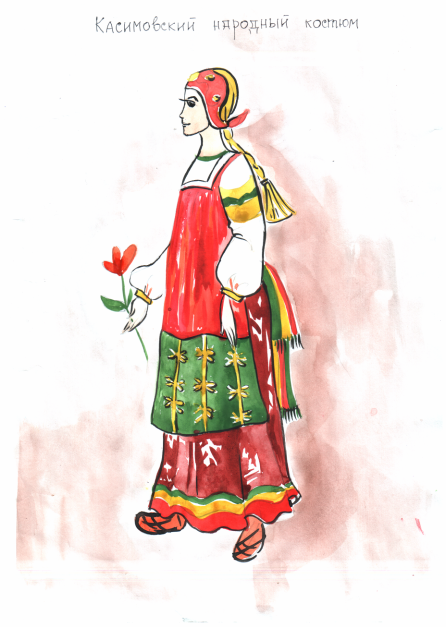 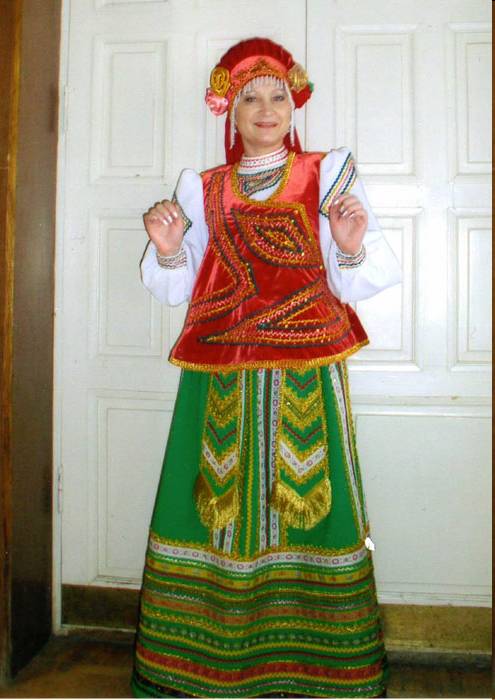 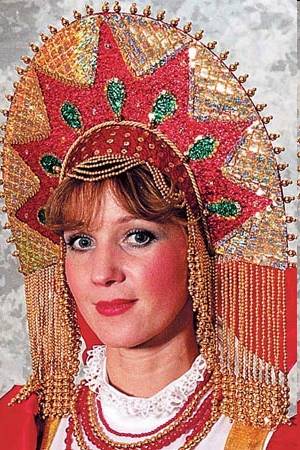 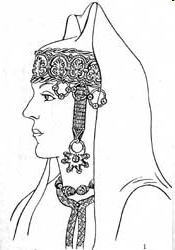 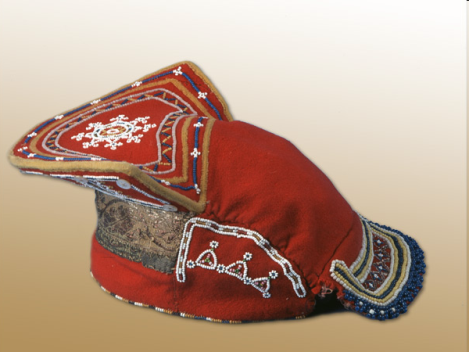 Головные уборы: кокошник, кика, сорока
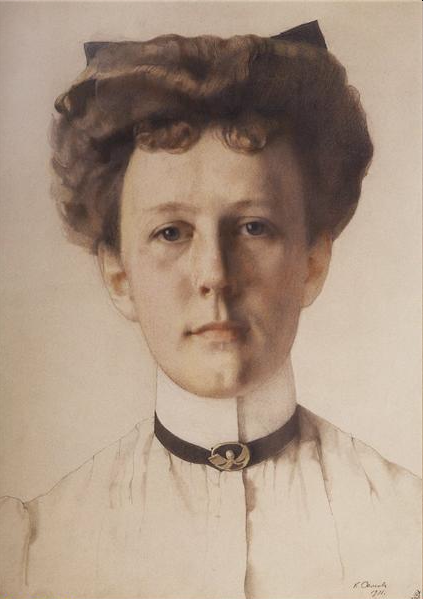 Надежда Петровна Ламанова-
основатель русской школы моделирования и
проектирования костюма
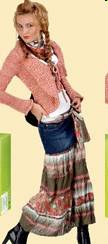 Стиль «Кантри»
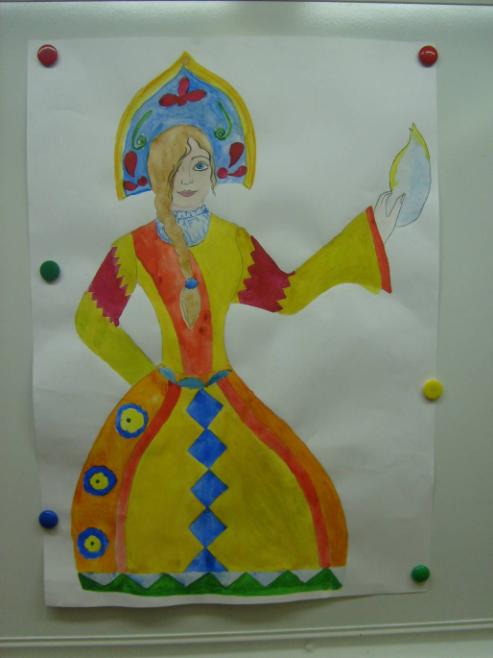 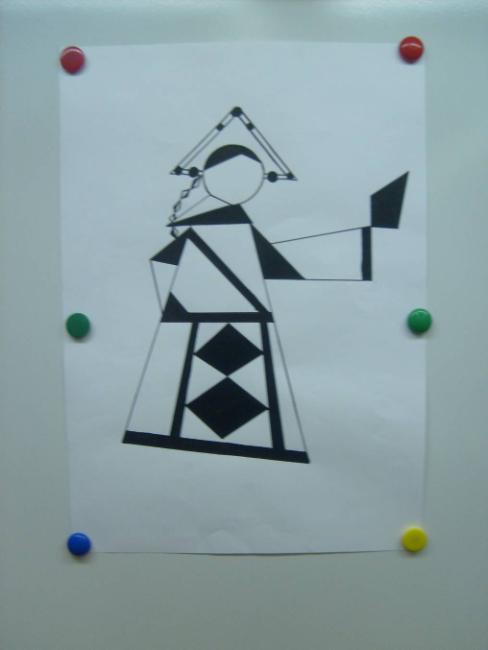 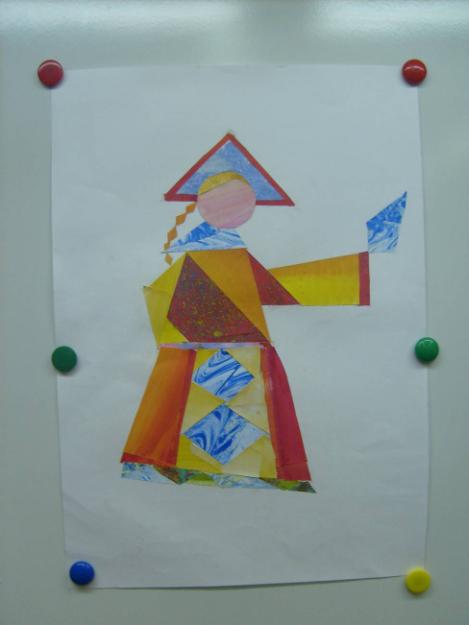 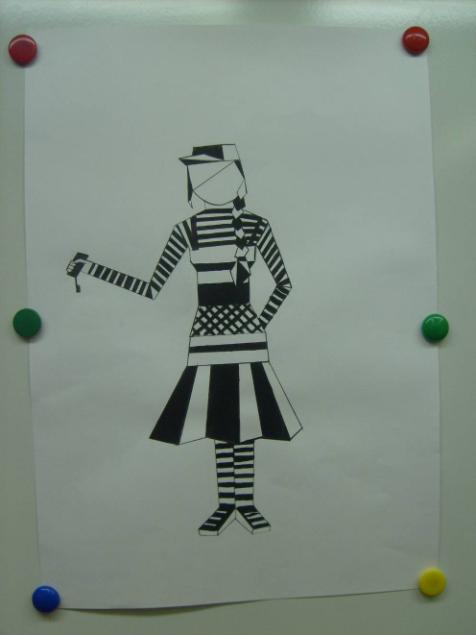 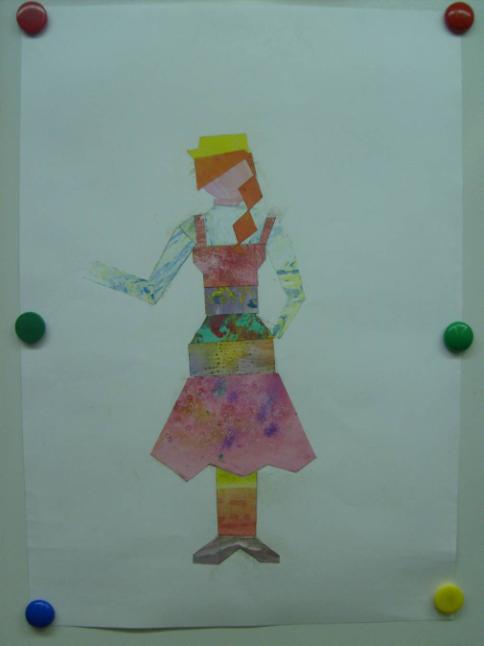 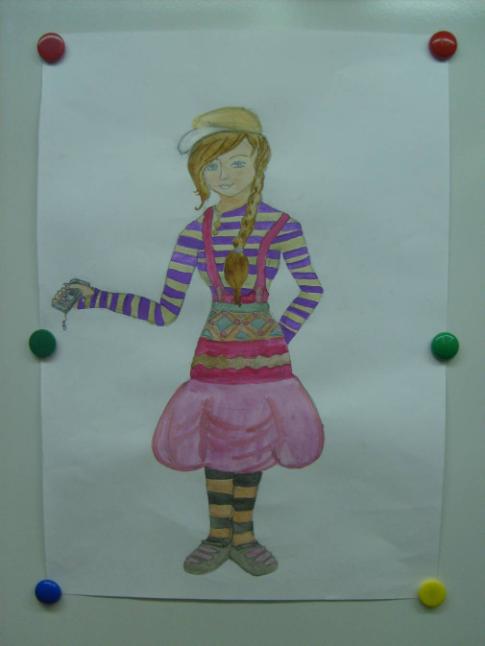